СообщениеК 60 - летию Космонавтики
Ученицы 5 класса Васильевой Валерии
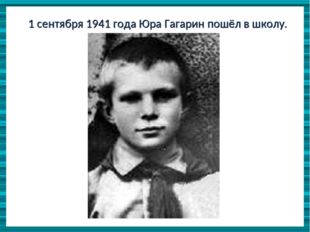 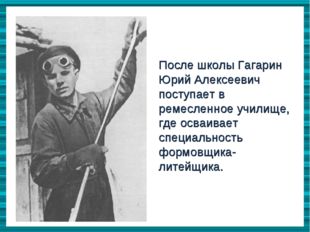 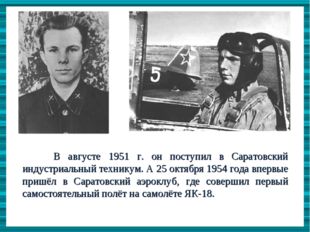 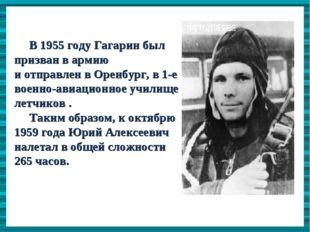 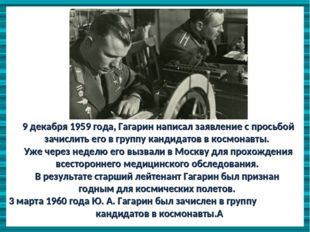 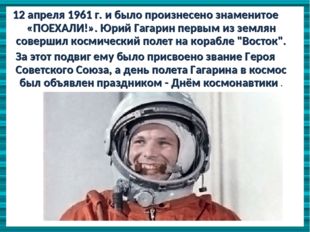 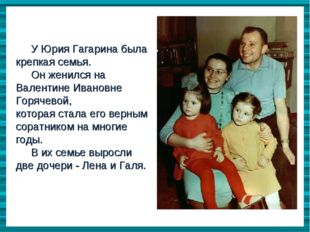 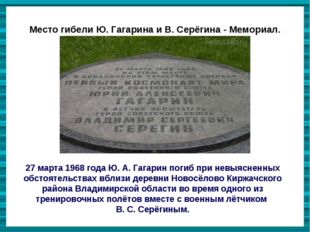 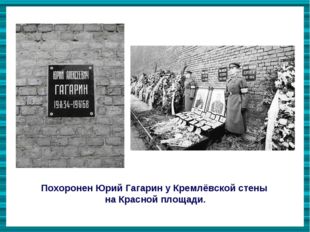 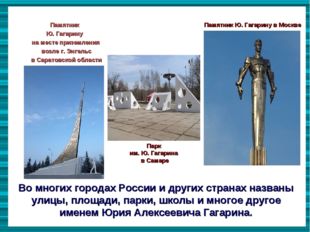 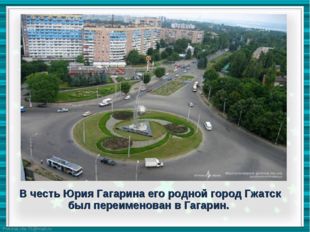 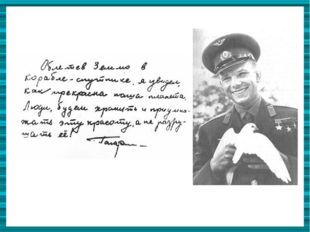